Secondary Options
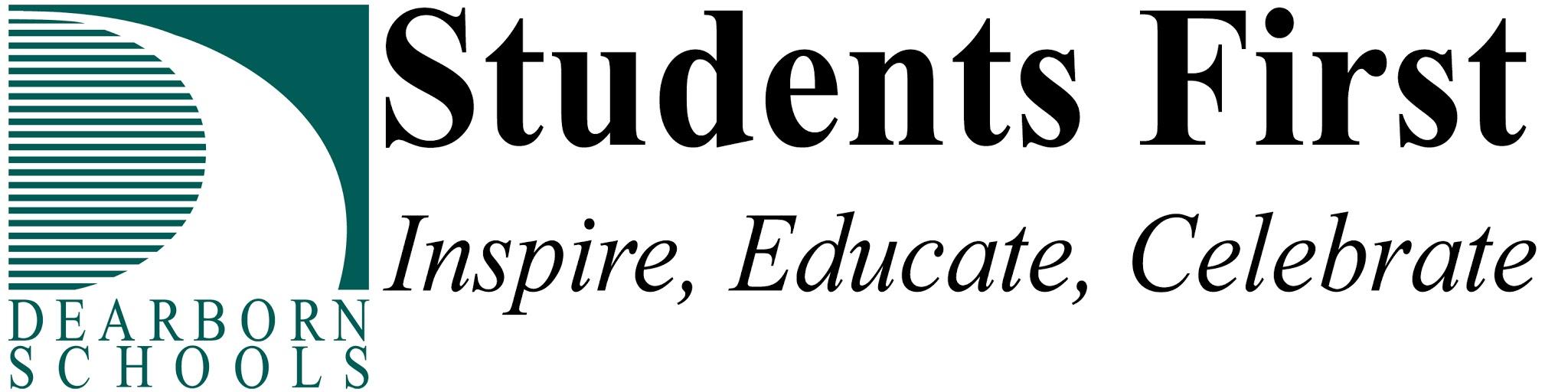 [Speaker Notes: Shannon - introduce speakers]
Secondary Options
DCMST
Michael Berry Career Center
Dual Enrollment
Henry Ford Collegiate Academy
Henry Ford Early College
[Speaker Notes: Shannon -]
28% 
or 
1,936
[Speaker Notes: Shannon
28% or 1,936
students participate in one of these options]
DCMST is…
Four-year ½ day honors program 
STEM-based curriculum
Unique course offerings, including AP classes in grades 9-12 and dual enrollment
Designed for students who intend to pursue a 4-year university degree or higher upon graduation with a STEM-based focus
Dearborn Center for Math, Science & Technology (DCMST)
[Speaker Notes: Students may]
Dearborn Center for Math, Science & Technology (DCMST)
Student selection...
8th graders enrolled in algebra are invited based on GPA, standardized test scores, etc. in the Spring for the following Fall
Career and Technical Education (CTE)
Multi-class sequence of courses
High Skill, High Demand, High Wage Careers
Work-Based Learning
Field Trips, Job Shadows, Internships, CoOp
Student Competition
BPA, DECA, FCCLA, HOSA, SkillsUSA
Industry Certification
Certificates, Licenses, Other Marketable Credentials
Articulated College Credit
College credit for your high school classes!
Michael Berry Career Center

What is CTE?
Computer Programming (DCMST)
AP Comp Sci Principles
AP Comp Sci A (Optional)
Cooking & Culinary Arts
Hospitality Studies I & II
Dearborn Business Academy (DBA)
Accounting 
Marketing/School Store
Business Technology & Management
Digital Multimedia
Design Concepts 2D & 3D & II (Art Based)
Software Specialist I & II (Technology Based)
Health Sciences
Allied Health
Advanced Allied Health
Clinical
Dental Assisting
Medical Assisting
Sports Medicine/Athletic Trainer
Pre EMS
Health Science Enrichment/Elective Classes
Pharmacy Technician (Seniors Only)
Emergency Responder Technician
Michael Berry Career Center

Current Programs
Computer Programmer
AP Comp Science Principles
AP Comp Science A (Optional)
Criminal Justice & Law Careers
2-year sequence
Education / Teacher Cadet
Offered at the home high schools
Advanced Allied Health 
EMT Basic License
Certified Medical Assistant
Construction Trades
Under Development
Dearborn Business Academy
Entrepreneurship (Adv. Bus Tech & Mgmt)
Social Media Marketing (Adv. Marketing)
Michael Berry Career Center

New Programs
2019-2020
Dual Enrollment
College classes taken during high school
District pays a portion - if at HFC, pays the entire tuition
Up to 10 classes
Must exhaust the high school curriculum in a content area first or have special permission
Must meet qualifications/criteria
[Speaker Notes: Shannon  Currently, 812 students are dual enrolled, recommend speaking with counselors and enrolling in career interest area]
Early College Information
Questions??
HFEC - gothrom@dearbornschools.org
Dual Enrollment - counselor
MBCC - bayerlj@dearbornschools.org
DCMST - parksd@dearbornschools.org